Plantenteelt vakdag 830 oktober 2014
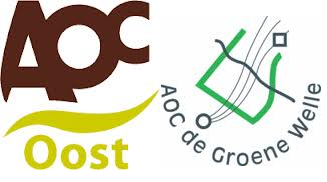 R. Soesman
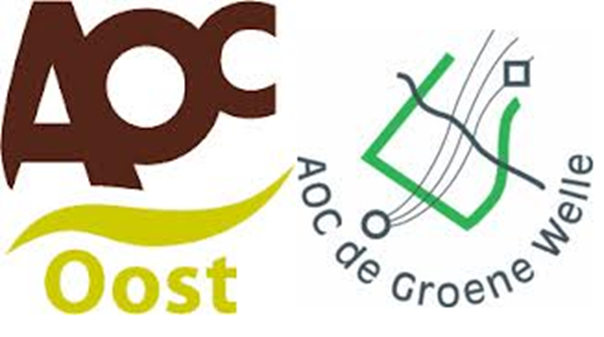 Terugblik………

Wat hebben we vorige week gedaan?
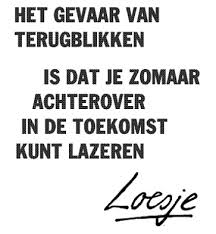 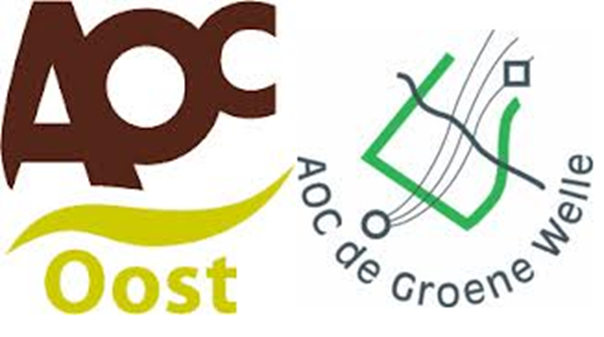 Les 8
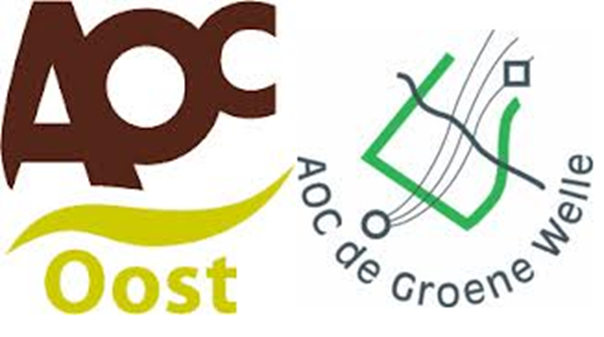 Planning 30 oktober

11:00 Aftrap; terugblik en theorie over de les van vandaag
11:30 Opdrachten van lesbrief 6 maken/nakijken webquest
12:30 Plantenkennis 1e 40 planten

13:00 Pauze

13:30 Gastspreker Gerrit Tessemaker van de Buurte
15:30 Einde les
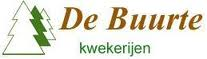 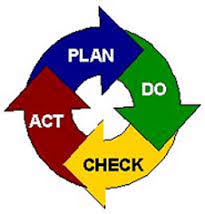 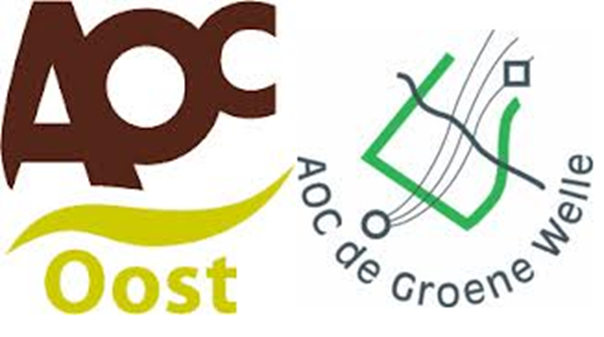 Aftrap: Kwaliteit
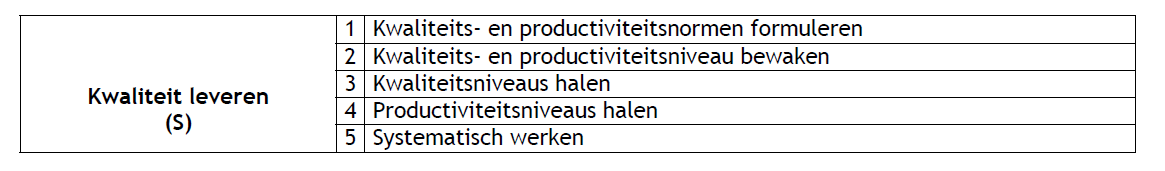 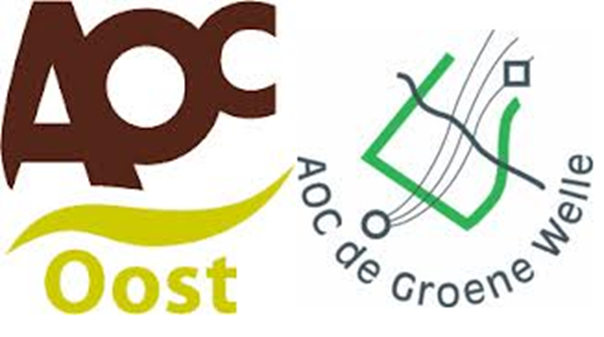 Les 8
Voorkennis: 
Na deze les kun je;
Promotieactiviteiten aangeven voor je product
Uitleggen hoe marketing via internet gaat
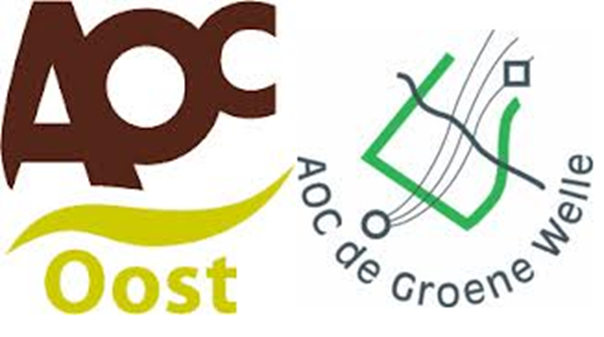 Les 8
Theorie
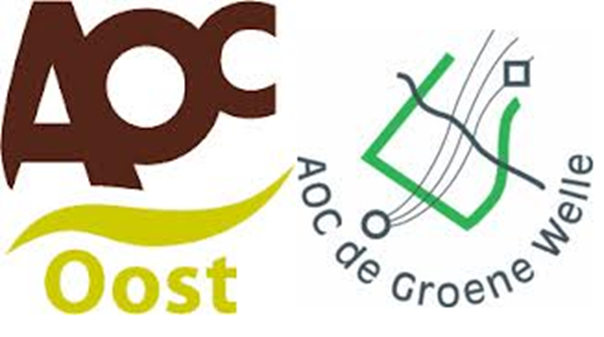 Les 8
Promotie van je product.

Hoe gaat dit bij jou op het bedrijf?
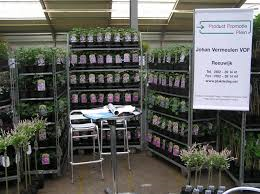 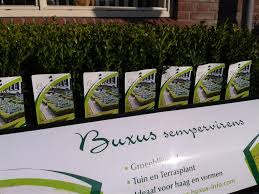 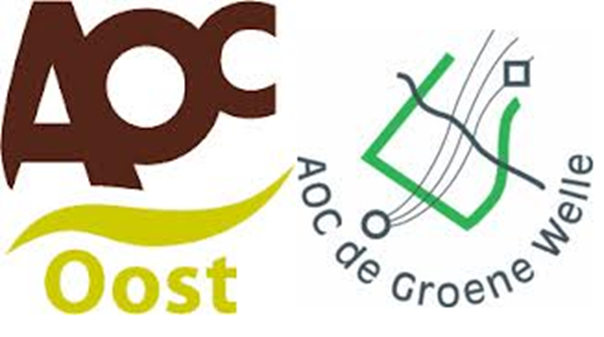 Les 8
Marketing via internet
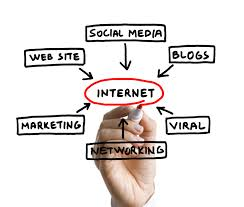 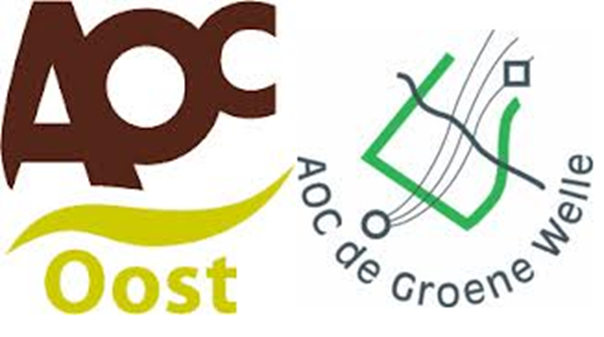 Les 8
Opdracht vandaag:
Niveau 2: Opdracht 7 en 8 van webquest verkoopklaar maken.

Niveau 3 & 4: Opdracht 7 en 8  Webquest Inkoop en afzet
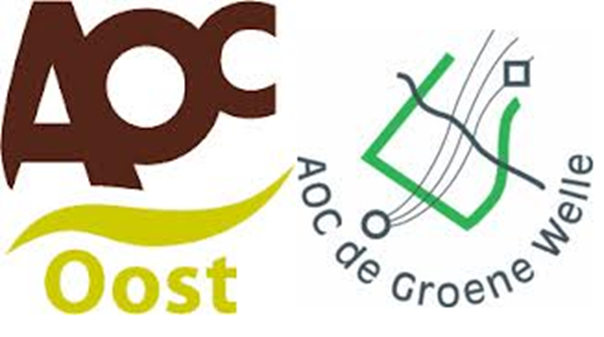 Les 8
Plantenkennis

Vandaag behandelen we de eerste 35 heesters.

Je kunt de namen vinden onder deze link.
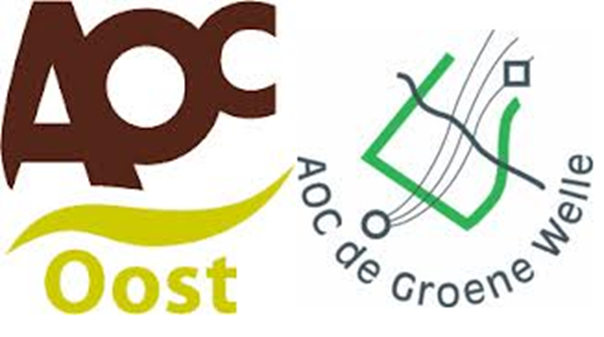 Les 8
Evaluatie/reflectie: Kwaliteit leveren

Wat ging er goed en kan de volgende keer beter?
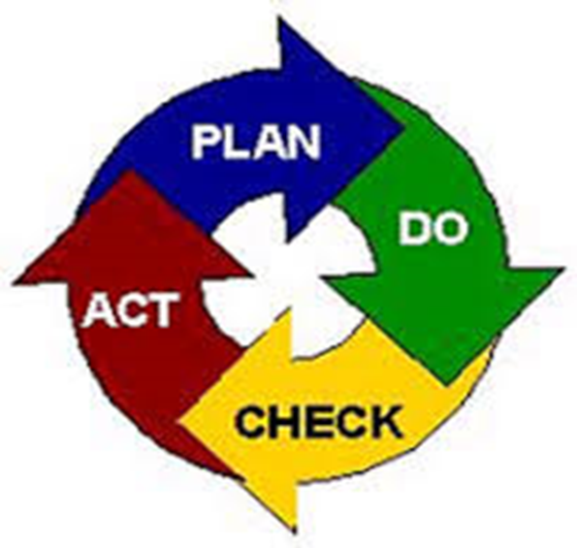 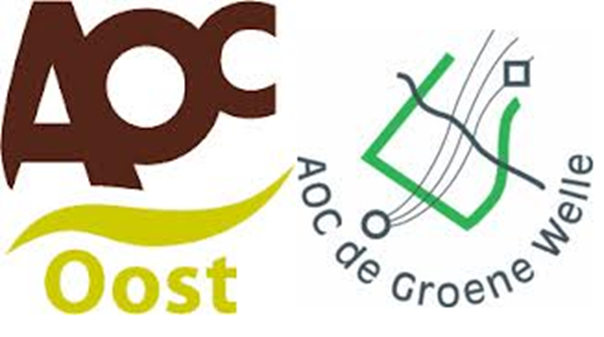 Vooruitblik
Tot nu toe in te leveren voor de toets:
Logboeken praktijk inpakken (Op school)
Logboek excursie Olaf Nijenkamp, Bischof Tulliken
Samenvatting artikelen vakblad (1 keer)
Opdrachten webquests
   (en PowerPoint voor niveau 3&4)
BPV opdrachten (4 totaal)
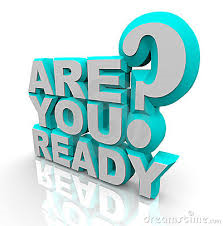